Використання закону діючих мас до процесів розчинення та осадження речовин в аналітичній хімії
План
1.  Добуток розчинності, його зв’язок із розчинністю.
2. Величини, від яких залежить добуток розчинності, умови утворення осадів.
3. Дробне осадження, перехід малорозчинних сполук  в інші.
4. Вплив різних факторів на розчинність осадів.
5. Використання реакцій осадження і розчинення в аналітичній хімії.
Добуток розчинності
Розчинність - це здатність речовини розчинятися у тому чи іншому розчиннику. Вона тим більша, чим сильніша взаємодія між компонентами розчину.

Добуток розчинності (ДР) — добуток рівноважних концентрацій іонів у насиченому розчині малорозчинного електроліту. Показники ступеня для концентрацій, які входять у ДР, дорівнюють стехіометричним коефіцієнтам у рівнянні дисоціації електроліту. Для кожного електроліту при певній температурі і в певному розчиннику ДР є стала величина.
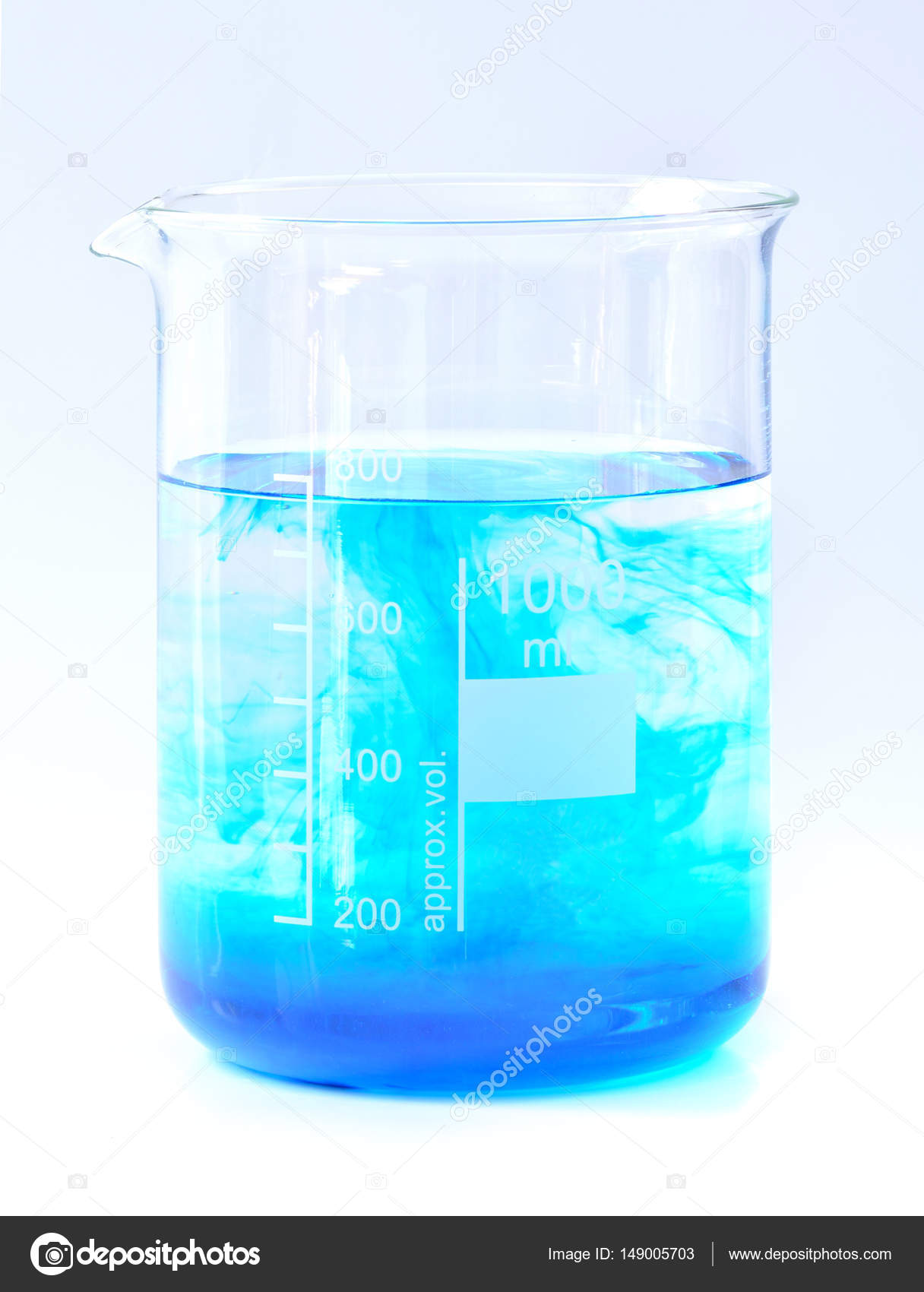 Сталість ДР виводять із закону діючих мас згідно з рівновагою: тверда фаза та її насичений розчин. При цьому припускають, що у розчині електроліт знаходиться тільки у вигляді іонів. Значення ДР малорозчинних у воді сполук визначають за допомогою електрохімічних методів: шляхом вимірювання електрорушійної сили або за електропровідністю насичених розчинів. У таблицях значення ДР наводять при температурах 18–25 °С.
ДР(Km An)= Cмm(Kn+)·Cмn(Am-)
Приклад: ДР (Cu(OH)2)= Cм(Cu2+)·Cм2(OH-)
Значення ДР для деяких сполук
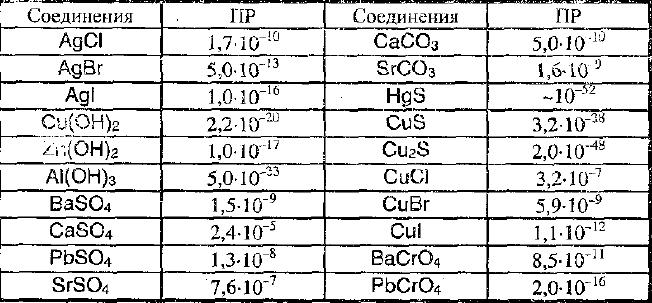 Добуток розчинності залежить від:
Природи осаду:
ДР (CaSO4)= 2,4·10-5
ДР (CaCO3)= 5·10-10
Для бінарних сполук, чим менше значення ДР, тим менш розчинний осад.
Температури:
ДР (PbCl2)=2,4·10-4 при to=15o 
ДР (PbCl2)=1,5·10-2 при to=80o
Природи розчинника:
ДР (CaSO4вод)=2,5·10-5
ДР (CaSO4спирт)=1,0·10-10
Умови утворення осадів
З ДР визначають умови утворення і розчинення осаду. Якщо добуток рівноважних концентрацій іонів у насиченому розчині дорівнює ДР малорозчинного електроліту, то гетерогенна система перебуває у стані рівноваги. Малорозчинний електроліт випадає в осад, коли добуток рівноважних концентрацій іонів більший за значення ДР. Оскільки ДР при певній температурі є сталою величиною, то підвищення концентрації одного з іонів, на які дисоціює сполука, призводить до зменшення концентрації іншого.
Знаючи обсяг і концентрацію розчинів, які змішуються можна розрахувати, чи буде випадати осад.
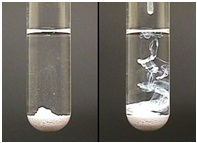 іД
                        > ДР
ДК
Приклад
Чи утвориться осад, якщо змішати рівні об'єми 0,2 М розчинів Pb(NO3)2 і NaCl? 
ДР (PbCl2 )= 2,4·10-4
При змішуванні двох рівних об'ємів, концентрація зменшиться в 2 рази   (Cм =  0,1 M)
[Pb2+]·[Cl-]2 = 1·10-1·(1·10-1)2 = 1·10-3
[Pb2+]· [Cl-]2> ДР (PbCl2) 
Висновок: осад випаде.
Дробне осадження
Порядок і повнота осадження суміші іонів, що осаджуються одним і тим же осаджувачем визначається значенням ДР.
Приклад
Яка з солей буде осаджуватися першою, якщо до суміші 0,1М розчинів KCl і K2CrO4 додавати  краплями AgNO3 ?
Cм(KCl) = Cм(K2CrO4) = 0.1 моль/л
ДР(AgCl) = 1,78 · 10-10 ; ДР (Ag2CrO4) = 1,1 · 10-12
Дробне осадження
Розраховуємо за якої молярної концентрації Ag+ буде утворюватися осад (AgCl)
AgCl ↔ Ag+ + Cl-
ДР(AgCl) = [Ag+]·[Cl-]           

Ag2CrO4 ↔ 2Ag++CrO42-
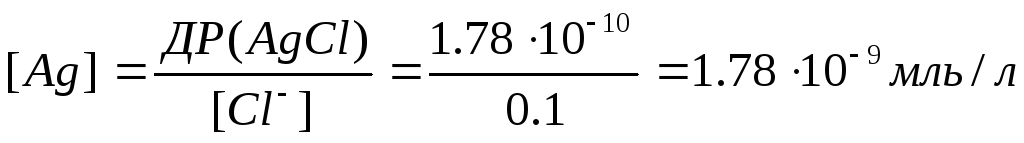 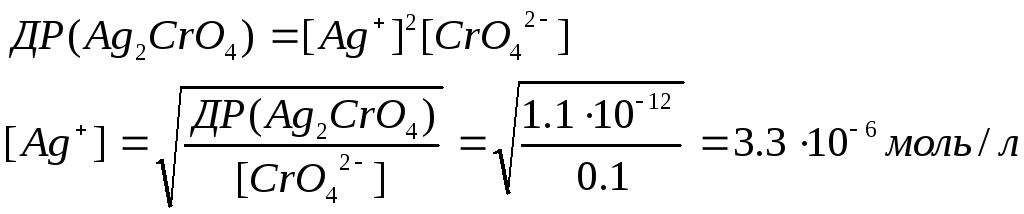 Висновок: першим буде осаджуватися AgCl, оскільки для його осадження необхідно значно меншу молярну концентрацію речовини Ag+.
Осадження іонів із суміші проходить  в тій послідовності, в якій досягається ДР малорозчинних електролітів. Таке осадження називається дробним, чи фракціонованим.
Перехід малорозчинних електролітів в інші, потрібен тільки тоді, коли неможливо або важко підібрати розчинник.
Наприклад BaSO4 не розчинний в кислотах і лугах, тому проводиться карбонізація:
BaSO4+CO32-=BaCO3+SO42-
BaCO3+2CH3COOH=Ba(CH3COOH)2+CO2+H2O
Вплив різних факторів на розчинність осадів
На розчинність осадів впливають:
Фізико-хімічні фактори: - температура
	Розчинність переважної кількості солей збільшується з підвищенням температури
Солевий ефект збільшує розчинність осадів тому, що навколо іонів, що осаджуються утворюється шар іонною атмосфери, внаслідок чого формування осаду затрудняється, а розчинність збільшується
Концентрація 
	Чим більше концентрація електроліту, тим більша розчинність осадів
Хімічні: Необхідно «зв’язати» один із іонів осаду у вигляді слабкого електроліту або перевести його в новий, якісний стан (окиснити, відновити, утворити комплексний іон)
Використання реакцій осадження і розчинення в аналітичній хімії
Реакції осадження є основою різних методів розділення, концентрування і визначення окремих іонів або елементів.
В кількісному аналізі реакції осадження становлять основу класичного вагового методу визначення елементів.
Використовуються для відкриття катіонів та аніонів
Розділення по групах чи видалення груп іонів із розчину
Висновок
В аналітичній хімії до процесів осадження і розчинення використовується закон діючих мас. 
В насиченому розчині малорозчинної речовини добуток активностей йонів у ступені їх стехіометричних коефіцієнтів є величиною постійною при даній температурі і називається добутком розчинності ДР. 
Якщо значення ДР не перевищує значення іонного добутку чи добутку концентрацій, утворюється осад. Це може бути використано у кількісному та якісному аналізах.
Література
Аналітична хімія Теоретичні основи якісного та кількісного аналізу/М.В. Шевряков, М.В. Повстяний, Б.В. Яковенко, Т.А. Попович -Херсон, "Айлант" – 2011-410с.
Золотов Ю.А., Дорохова Е.Н. и др. Основы аналитической химии. – М.: Высшая школа, 2017. – 396с.
Пономарев А.Д. Аналитическая химия. – М.: Высшая школа, 1982. – ч.I – 334c.; ч.II – 286c.
Сегеда А.С. Аналітична хімія. Якісний і кількісний аналіз. Навчальнометодичний посібник. – К.: ЦУЛ, Фітосоціоцентр, 2013. – 312с.
Васильев В.П. Аналитическая химия. Книга 2. – Дрофа, 2017. – 140 с.
Романова Н. В. Основи хімічного аналізу / Н.В. Романова. – К.: Рад. школа‚ 2018. – 160 с.